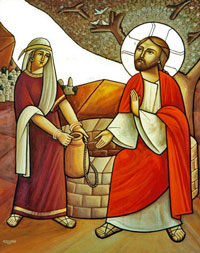 From a Guilty Past to a shameless life
4th Sunday of the Great Lent
A) No one is too sinful to be changed.
There is a triple surprise in these verses. 
First, that a Jew would speak to a Samaritan.
 Second, that a man would speak to a woman he didn’t know in public. 
Third, that a Jew would drink from a Samaritan’s cup.
B) No one is so lost that the Lord cannot find him.
4 Now he had to go through Samaria. 5 So he came to a town in Samaria called Sychar, near the plot of ground Jacob had given to his son Joseph. 6 Jacob’s well was there, and Jesus, tired as he was from the journey, sat down by the well. It was about noon. Jn 4:4
St. John of Kronstadt
"Our wickedness shall not overpower the unspeakable goodness and mercy of God; our dullness shall not overpower God's wisdom, nor our infirmity God's omnipotence.”
C) No one can be saved without facing his sinful past.
16 He told her, “Go, call your husband and come back.”
17 “I have no husband,” she replied.
Jesus said to her, “You are right when you say you have no husband. 18 The fact is, you have had five husbands, and the man you now have is not your husband. What you have just said is quite true.” Jn 4:16-18
D) No one who faces his sinful past will be turned away by Jesus.
25 The woman said, “I know that Messiah” (called Christ) “is coming. When he comes, he will explain everything to us.”
26 Then Jesus declared, “I, the one speaking to you—I am he.”….28 Then, leaving her water jar, the woman went back to the town and said to the people, 29 “Come, see a man who told me everything I ever did. Could this be the Messiah?” 30 They came out of the town and made their way toward him. Jn 4
E) No one who meets Jesus will ever be the same again.
28 Then, leaving her water jar, the woman went back to the town and said to the people, 29 “Come, see a man who told me everything I ever did. Could this be the Messiah?” 30 They came out of the town and made their way toward him…. 42 They said to the woman, “We no longer believe just because of what you said; now we have heard for ourselves, and we know that this man really is the Savior of the world.” Jn 4
St. Gregory of Nyssa
"For virtue is a light and buoyant thing, and all who live in her way "fly like clouds" as Isaiah says, "and as doves with their young ones"; but sin is a heavy affair, as another of the prophets says, "sitting upon a talent of lead."”
F) No second hand Faith
40 So when the Samaritans came to him, they urged him to stay with them, and he stayed two days. 41 And because of his words many more became believers.
42 They said to the woman, “We no longer believe just because of what you said; now we have heard for ourselves, and we know that this man really is the Savior of the world.” Jn 4
St. John Chrysostom
“How many of you say: I should like to see His face, His garments, His shoes. You do see Him, you touch Him, you eat Him. He gives Himself to you, not only that you may see Him, but also to be your food and nourishment."